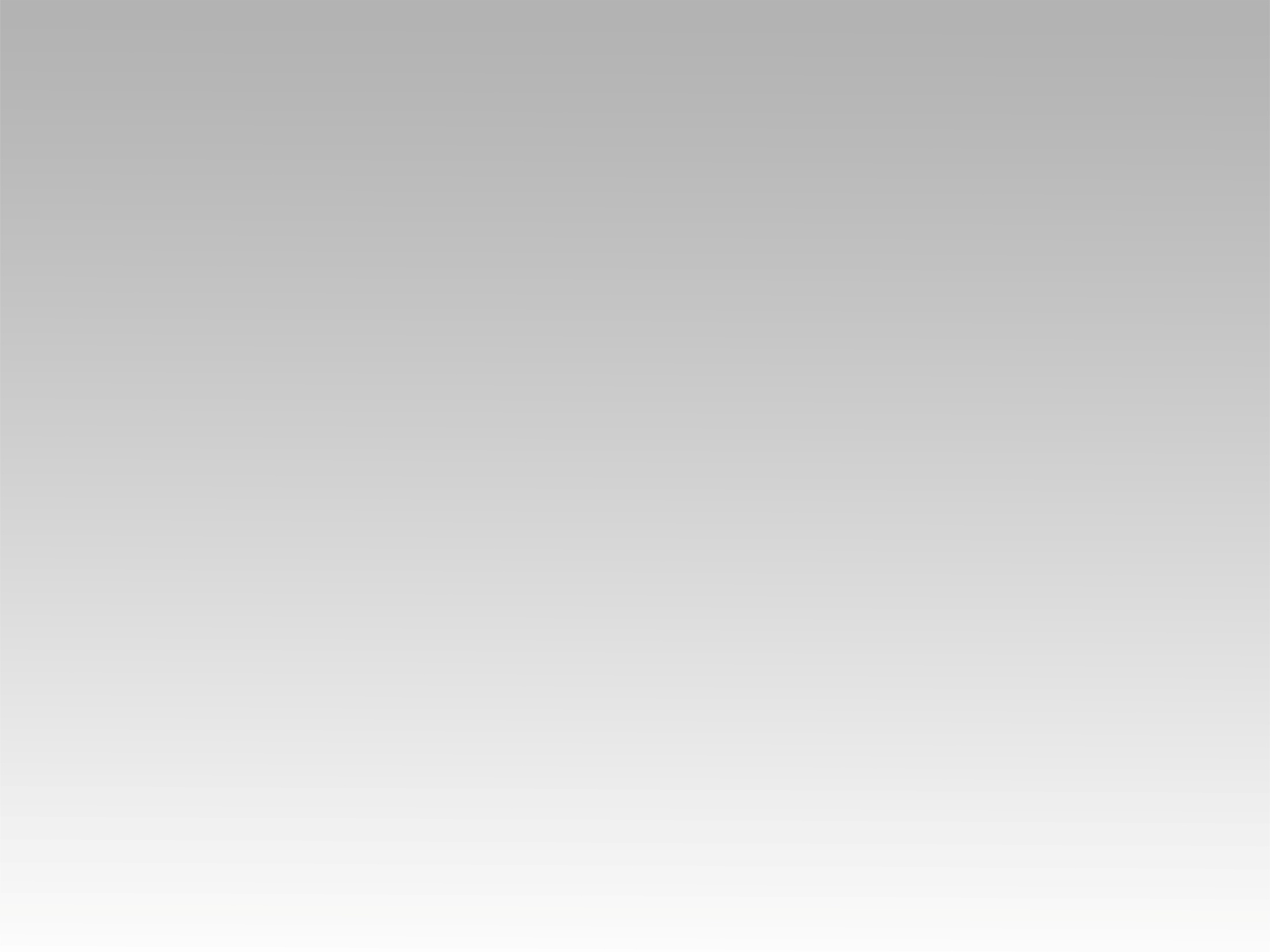 تـرنيــمة
يا خالقِ الأكوانْ والناسْ
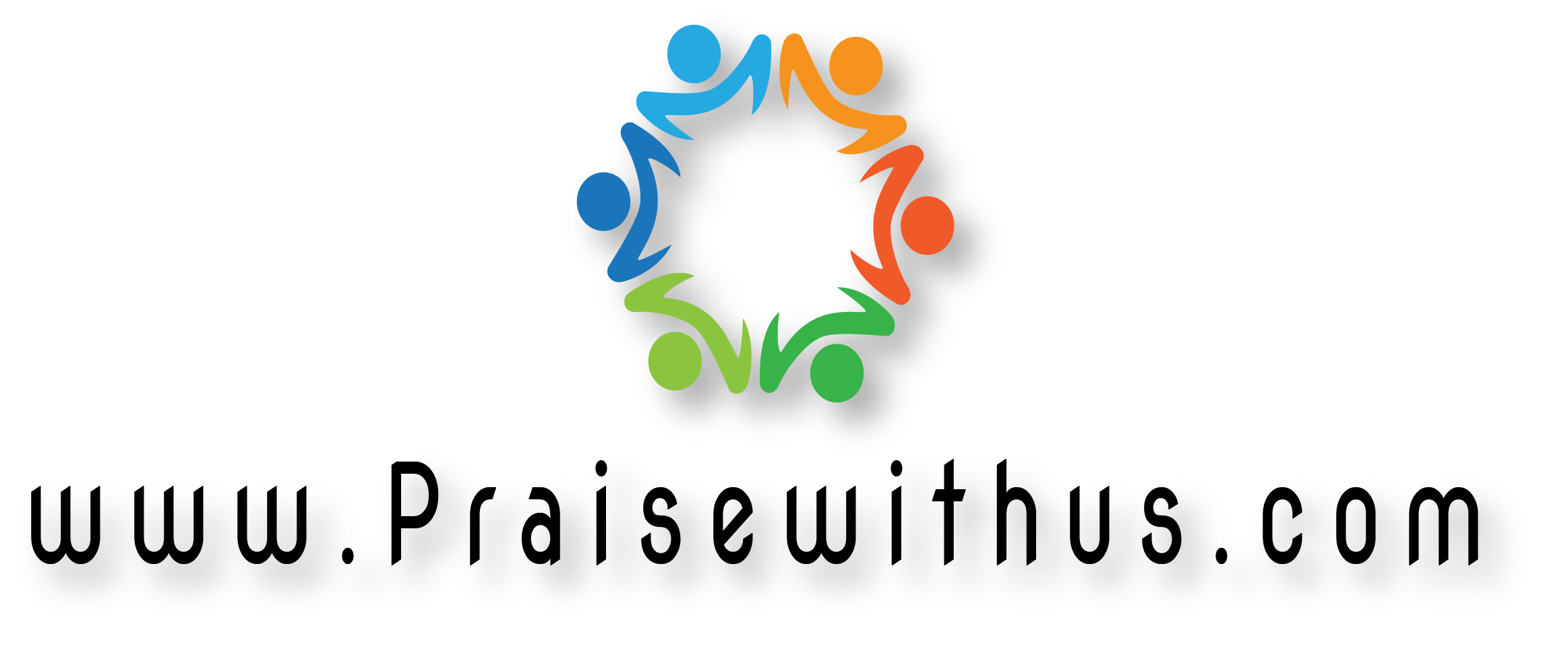 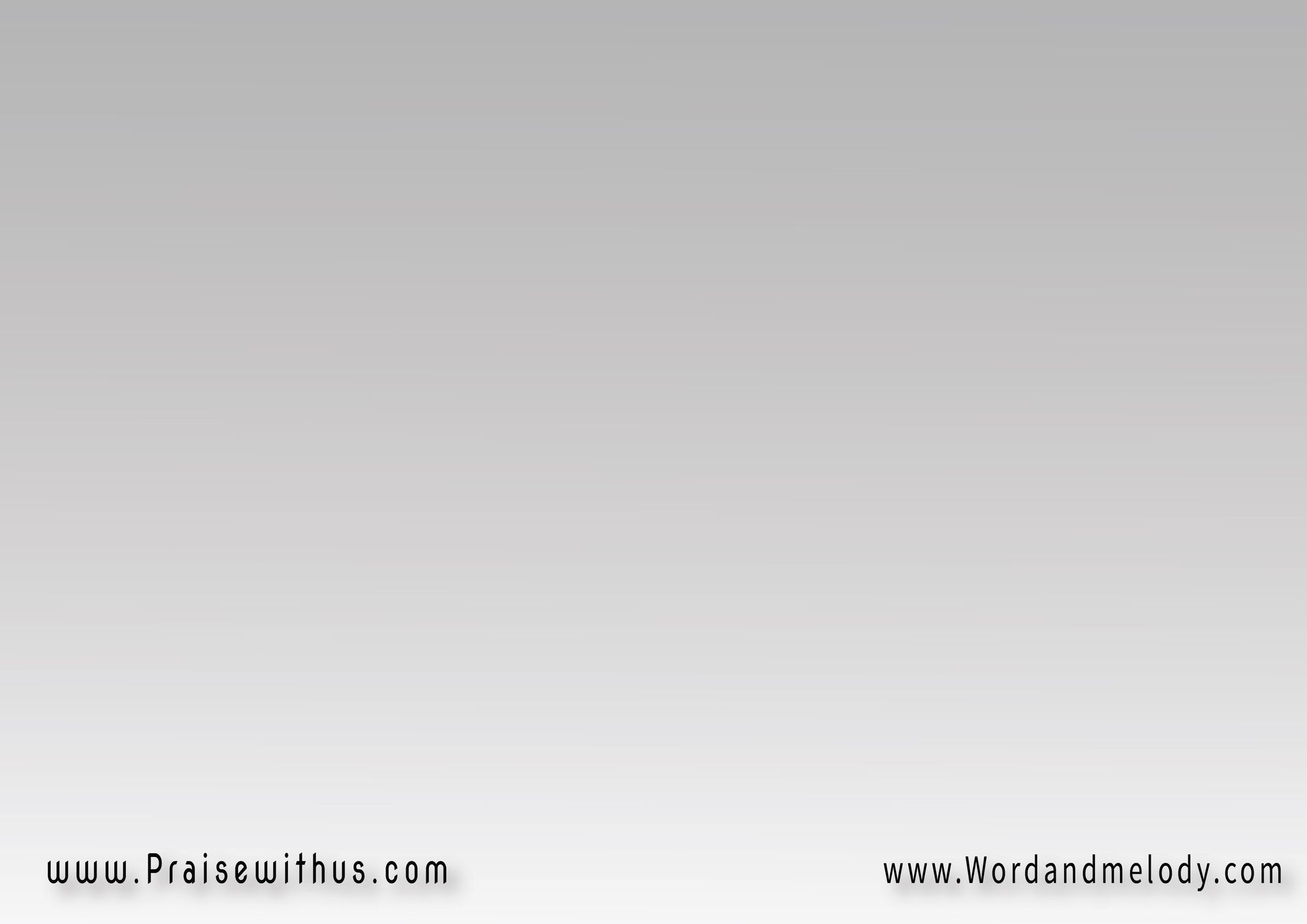 يا خالقِ الأكوانْ والنــاسْبِنسـمَـــةْ فـيهـــا حَيــــاةْ
 كُلِّ الخليقةْ والأَجنـــــاسْبِتسبـِّـــحْ إسْـــــمَ اللهْ 
( هَللويـا )3  لإسْـمِ يسـوعْ
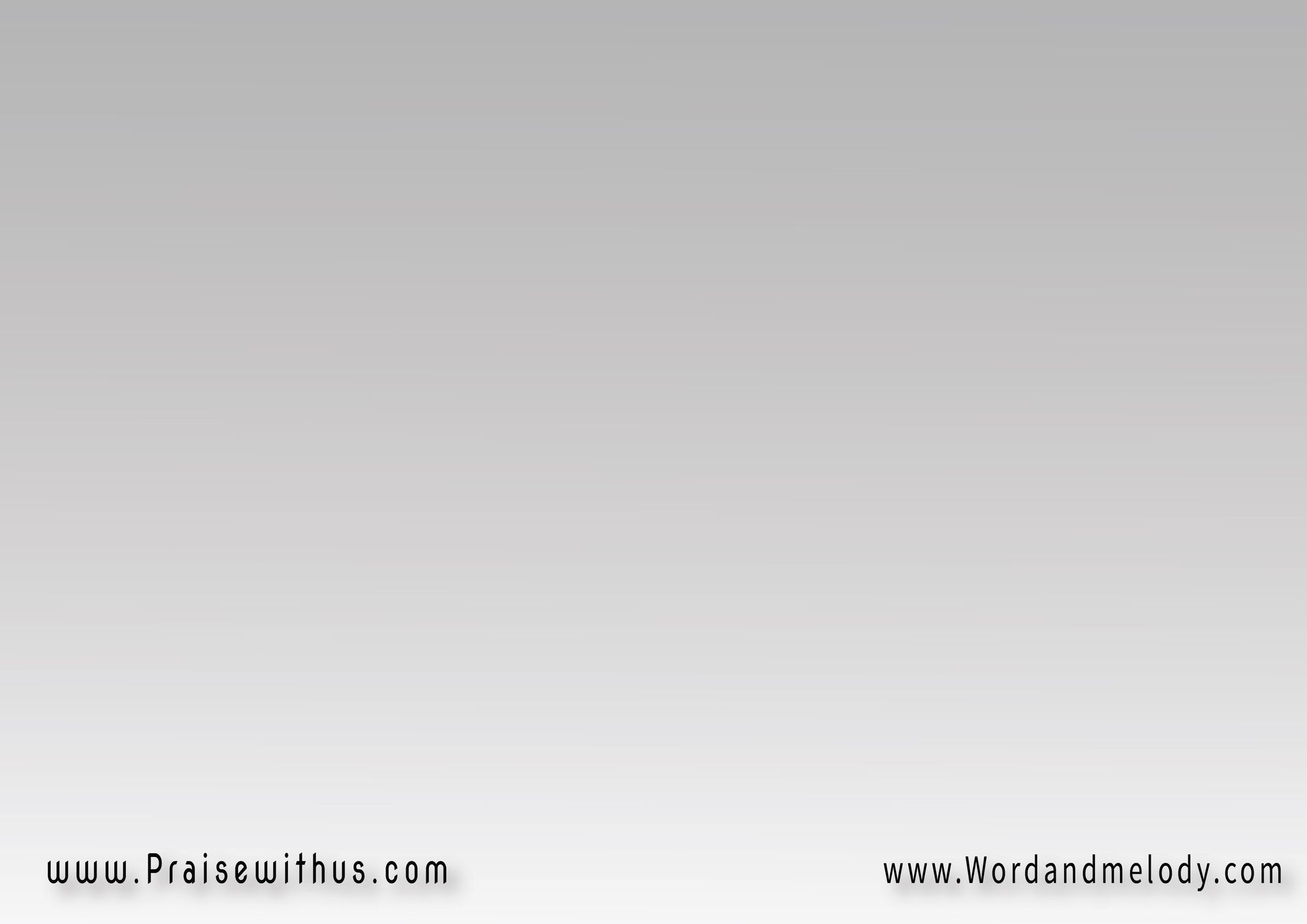 هَـللويـــــــا هَـللويــــــــا
  هَللويــــا لإسْــــمِ يسوعْ
( 2 )
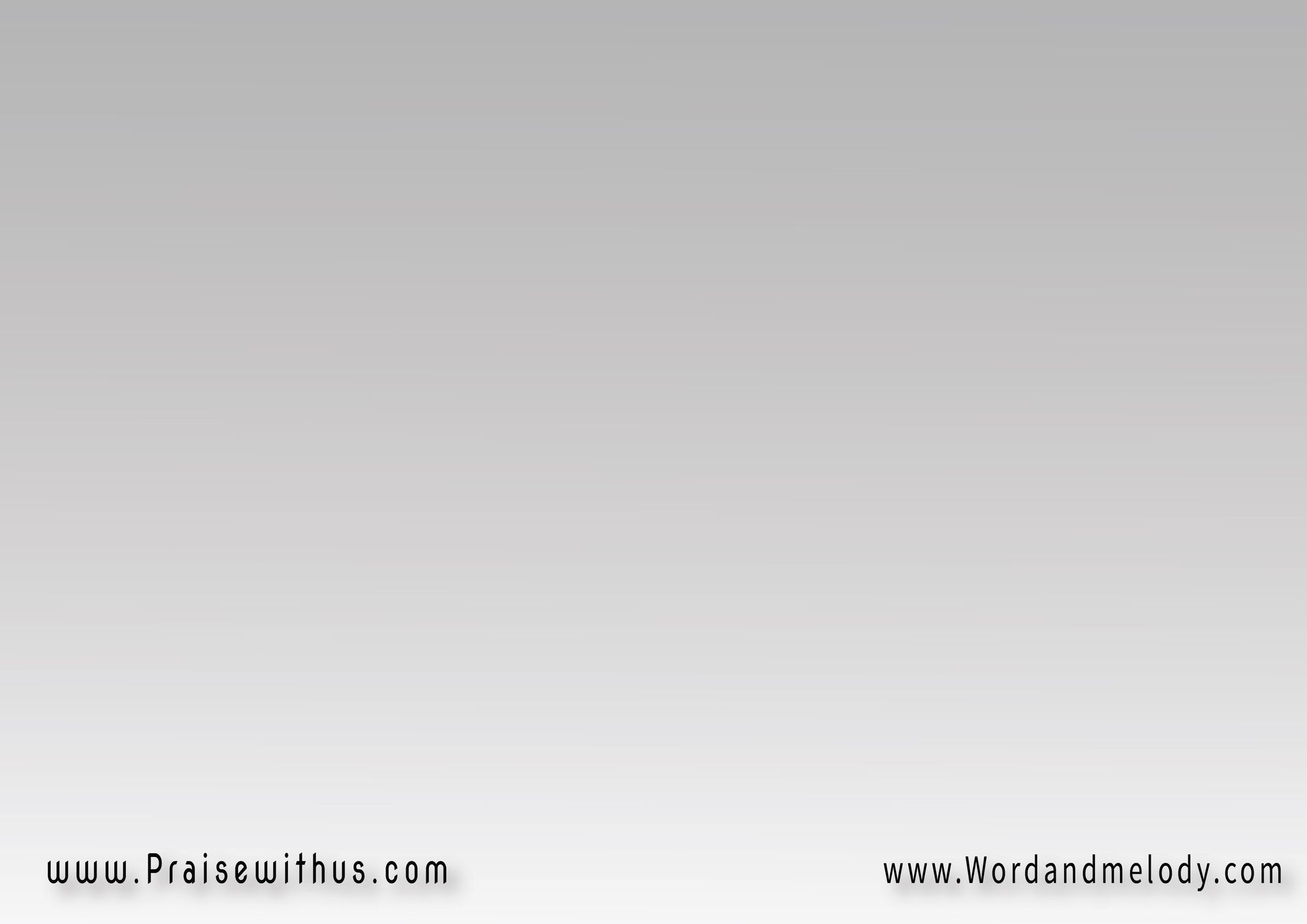 المَنِّ النَّازِلْ مـِن السَمَـا ومُشْبِـعِ الجِيَـــاعْ
إيدَكْ تِشْبِعْنَـا بالرِضَـا وتِخفِّــفِ الأوْجَـاعْ
  ( هَللويا ) 3 لإسْــــمِ يســـوعْ
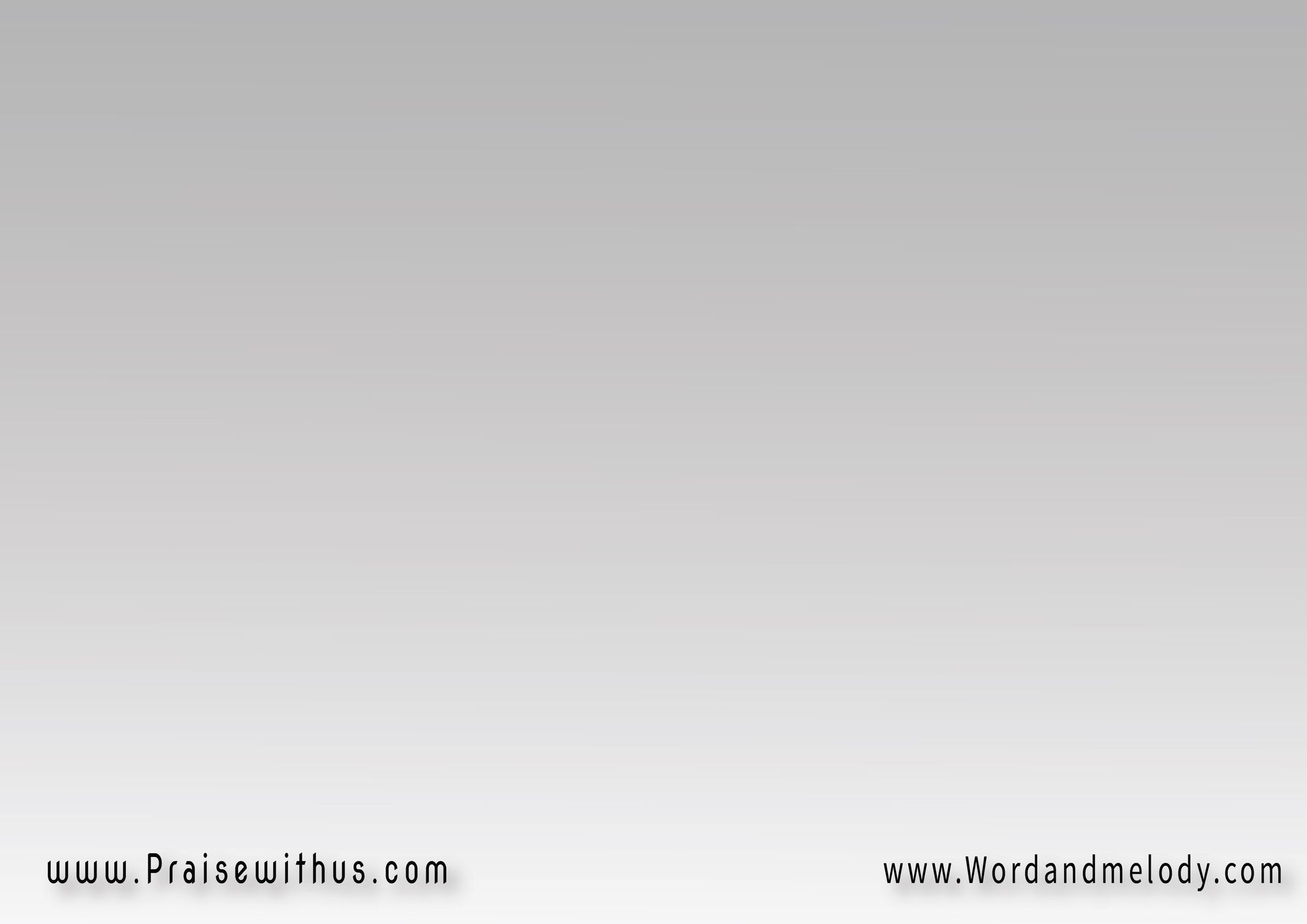 هَـللويـــــــا هَـللويــــــــا
  هَللويــــا لإسْــــمِ يسوعْ
( 2 )
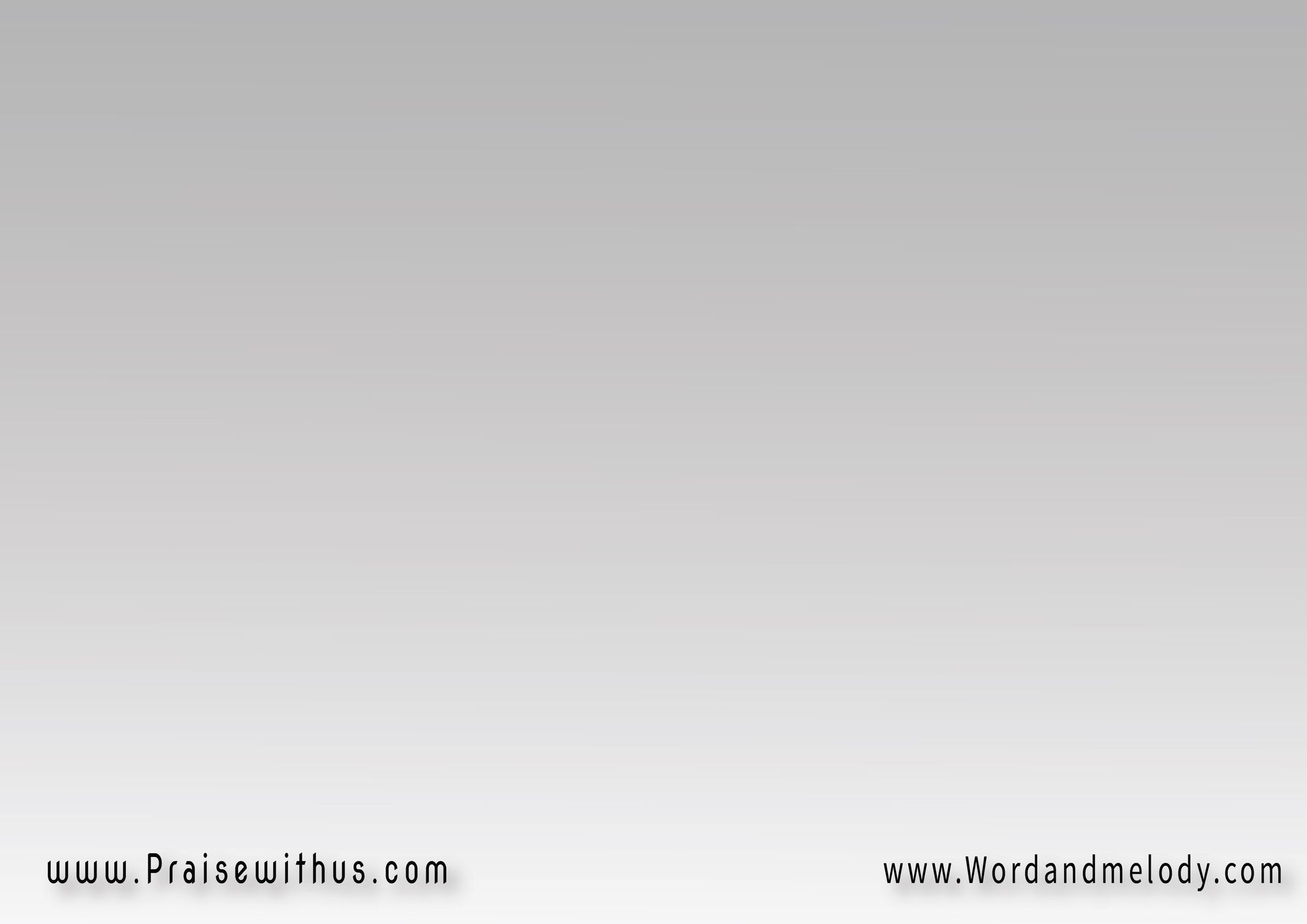 أبرعْ جَمالْ مِنْ كلِ النـاسْوبالنِعـمَــةْ مَلـيـــــانْ
  وإللِّى يُنظُرْلَكْ يِسْتَنيــرْ 
ومِشْ بِيكـــــونْ خَجْــلانْ 
(هَللويــا)3  لإسْـمِ يـسـوعْ
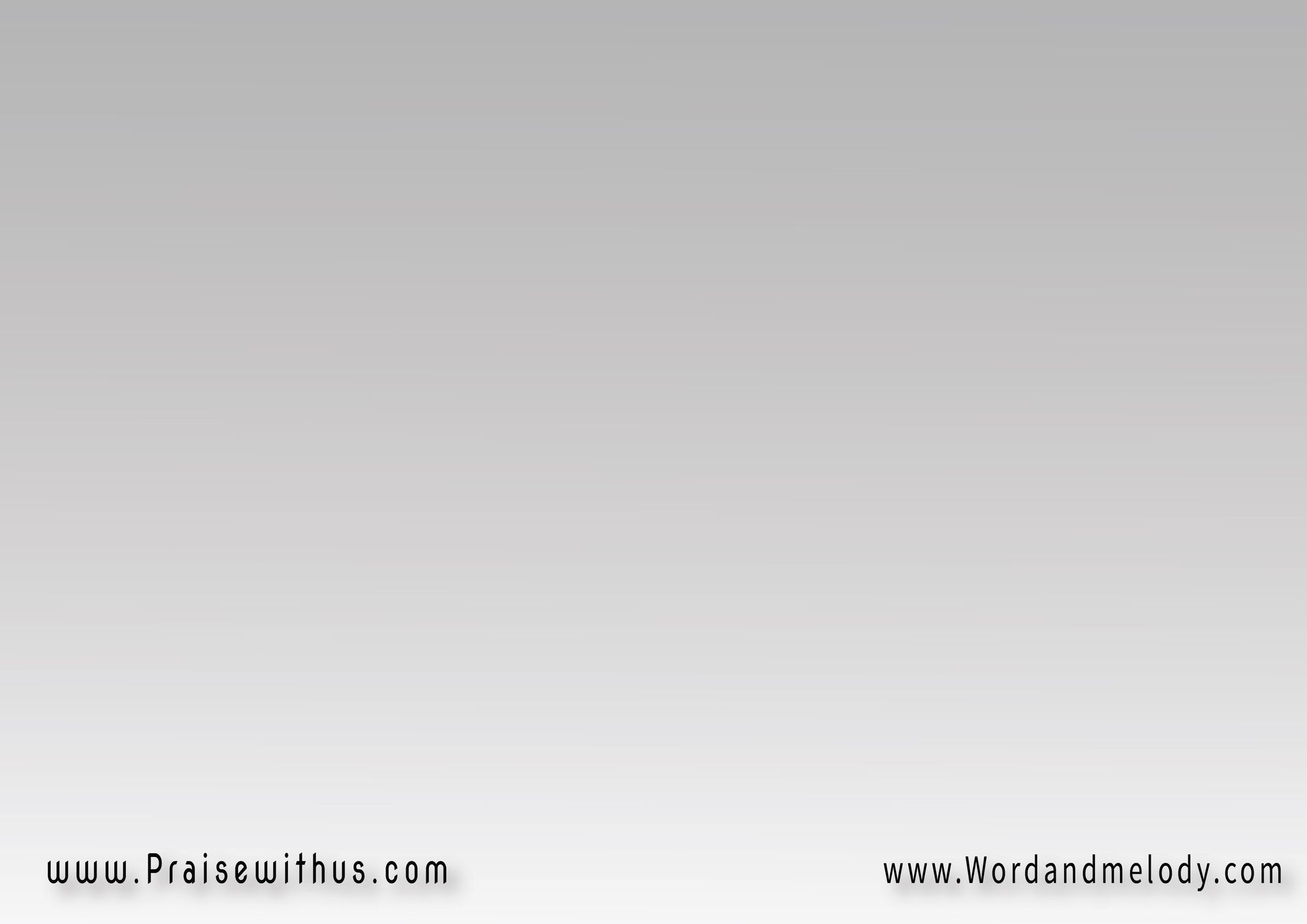 هَـللويـــــــا هَـللويــــــــا
  هَللويــــا لإسْــــمِ يسوعْ
( 2 )
حنَّانْ ورحيمْ وطَويلِ الروحْ وعـاضِــدِ الساقـطيــنْ
  شافي مُنكَسري القُلوبْ 
  ومُقَــــــوِّمِ المُنحنيــــــنْ
( هَللويـا )3 لإسْـمِ يســوعْ
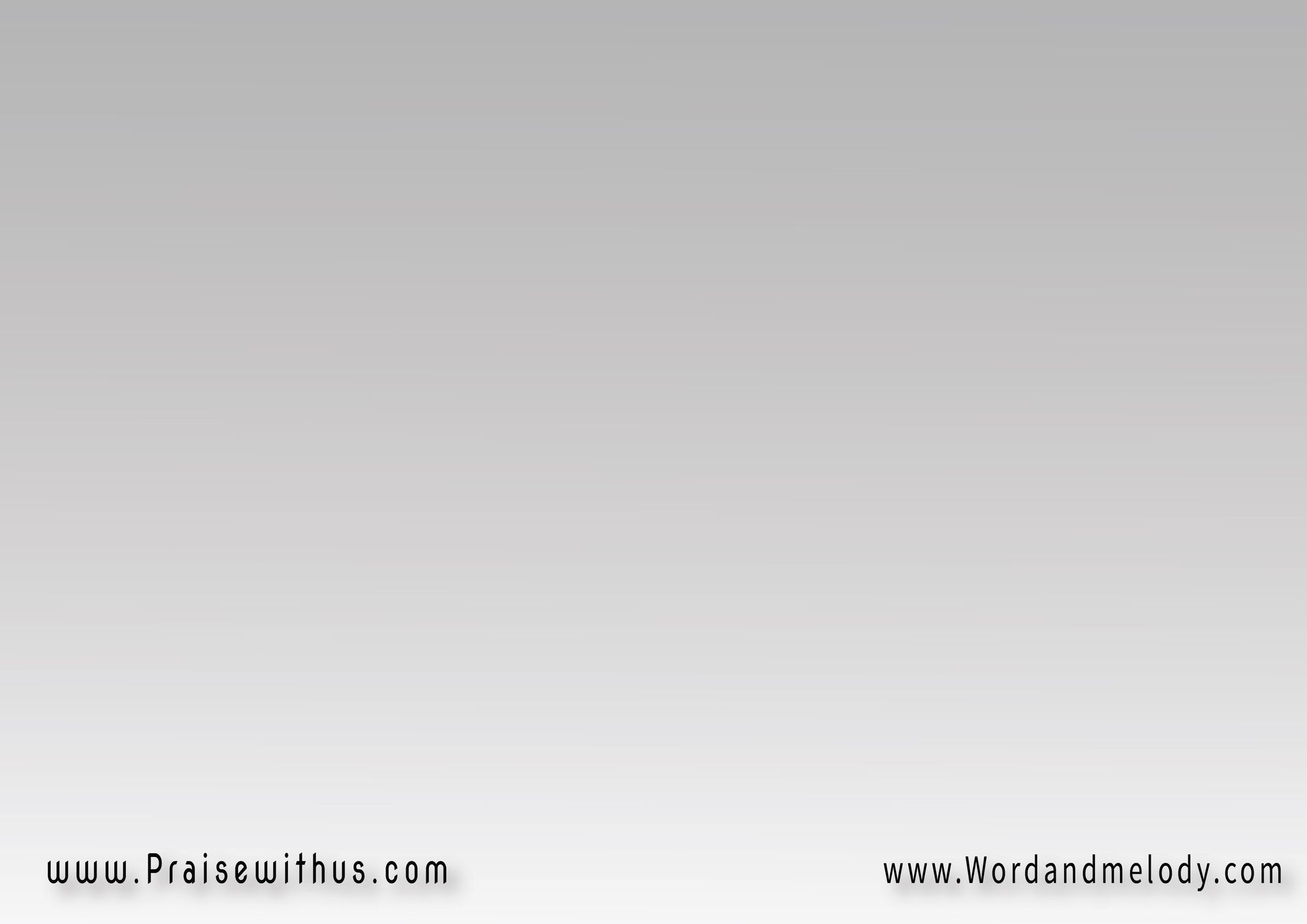 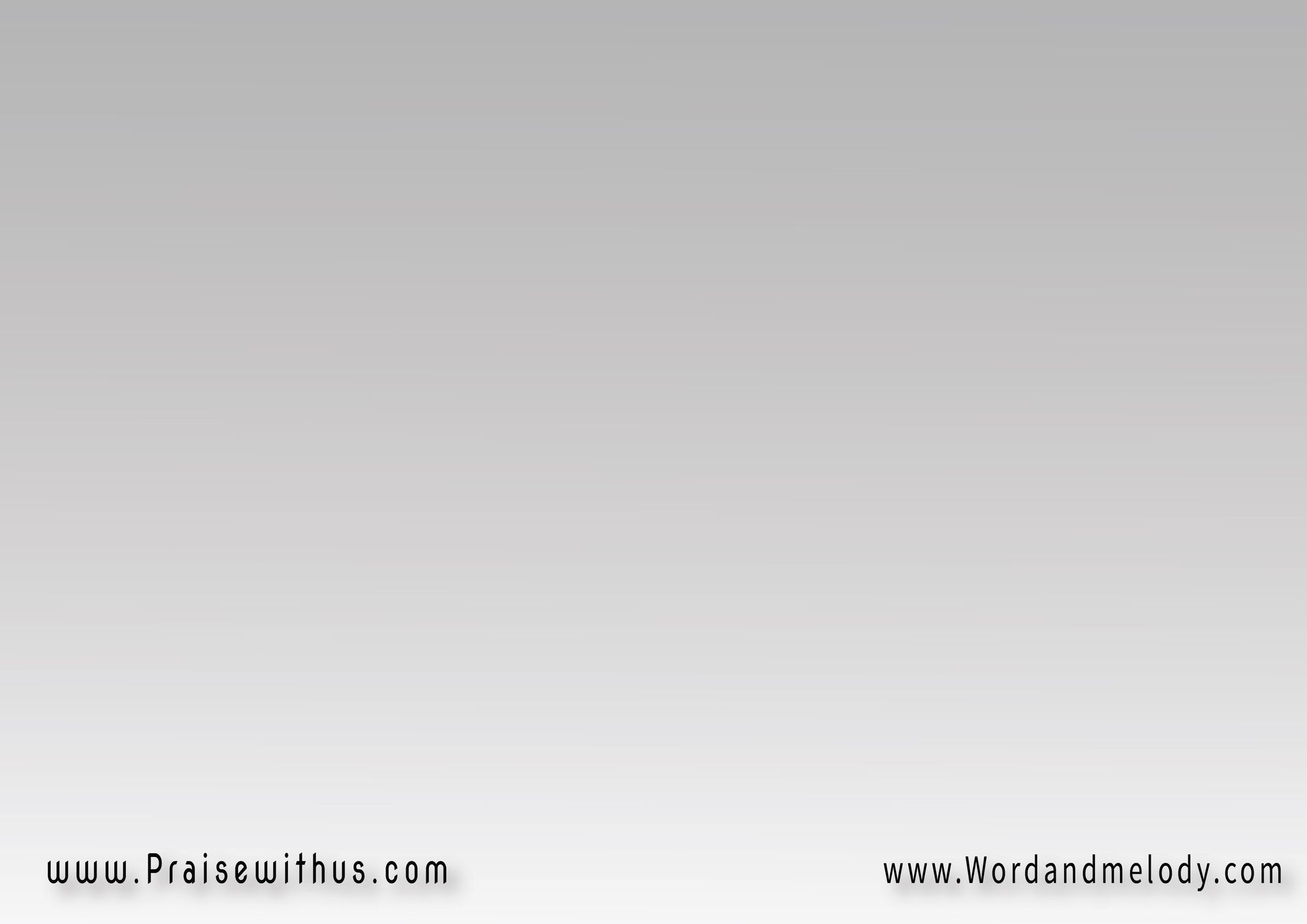 هَـللويـــــــا هَـللويــــــــا
  هَللويــــا لإسْــــمِ يسوعْ
( 2 )
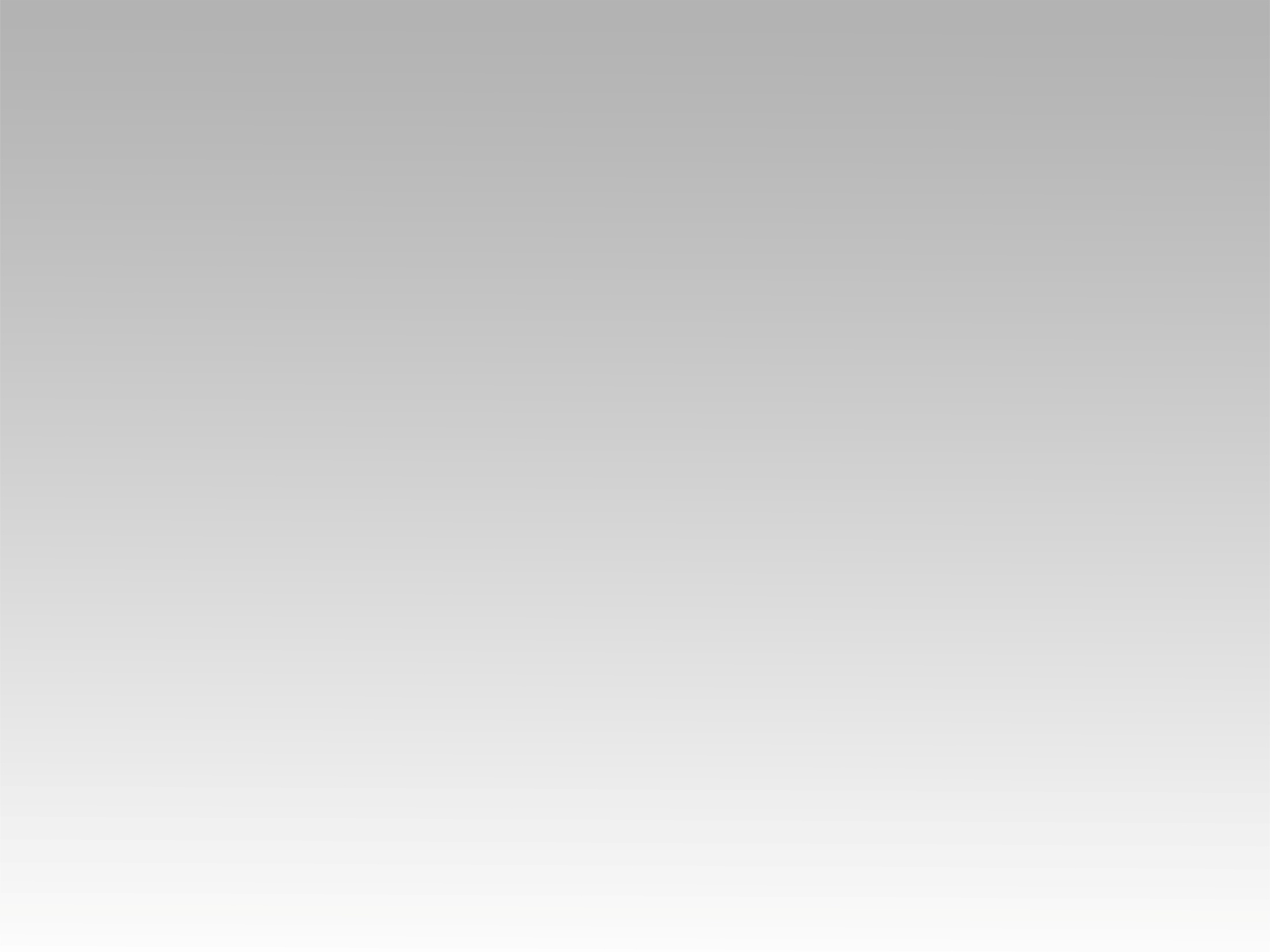 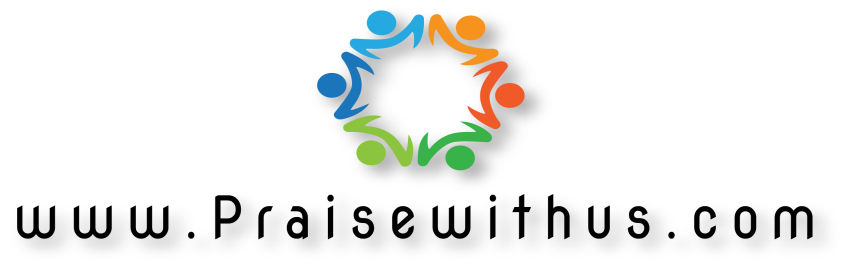